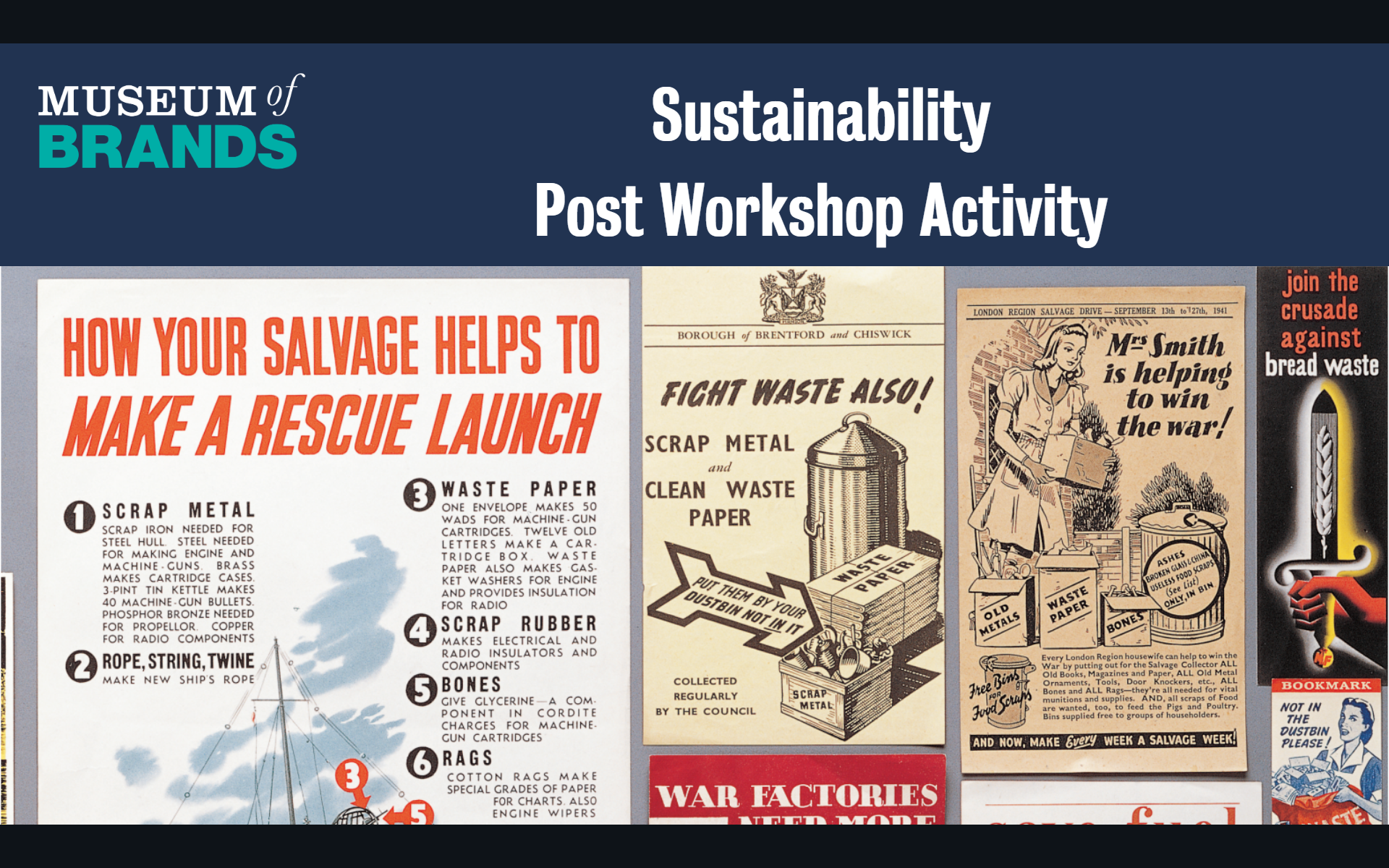 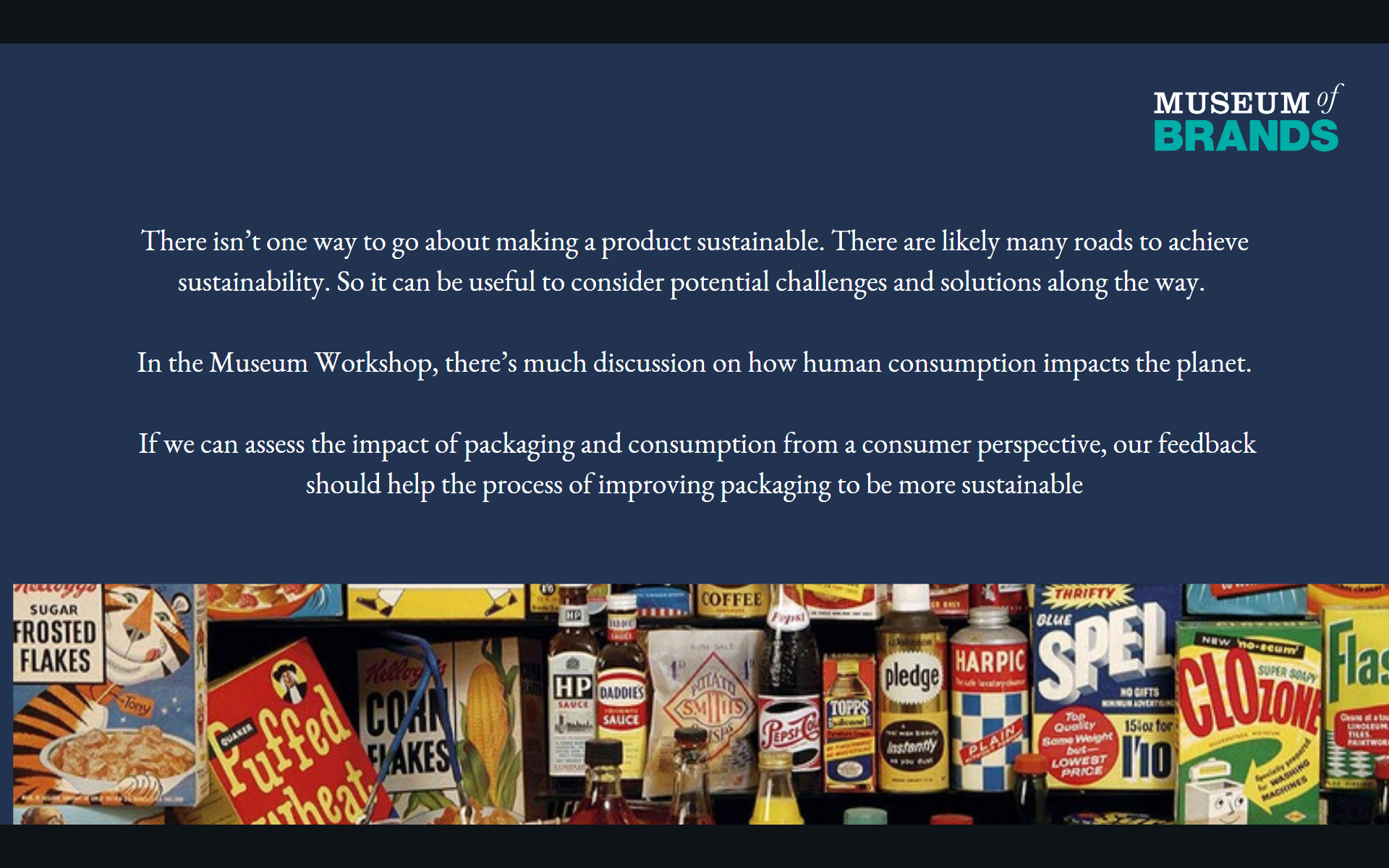 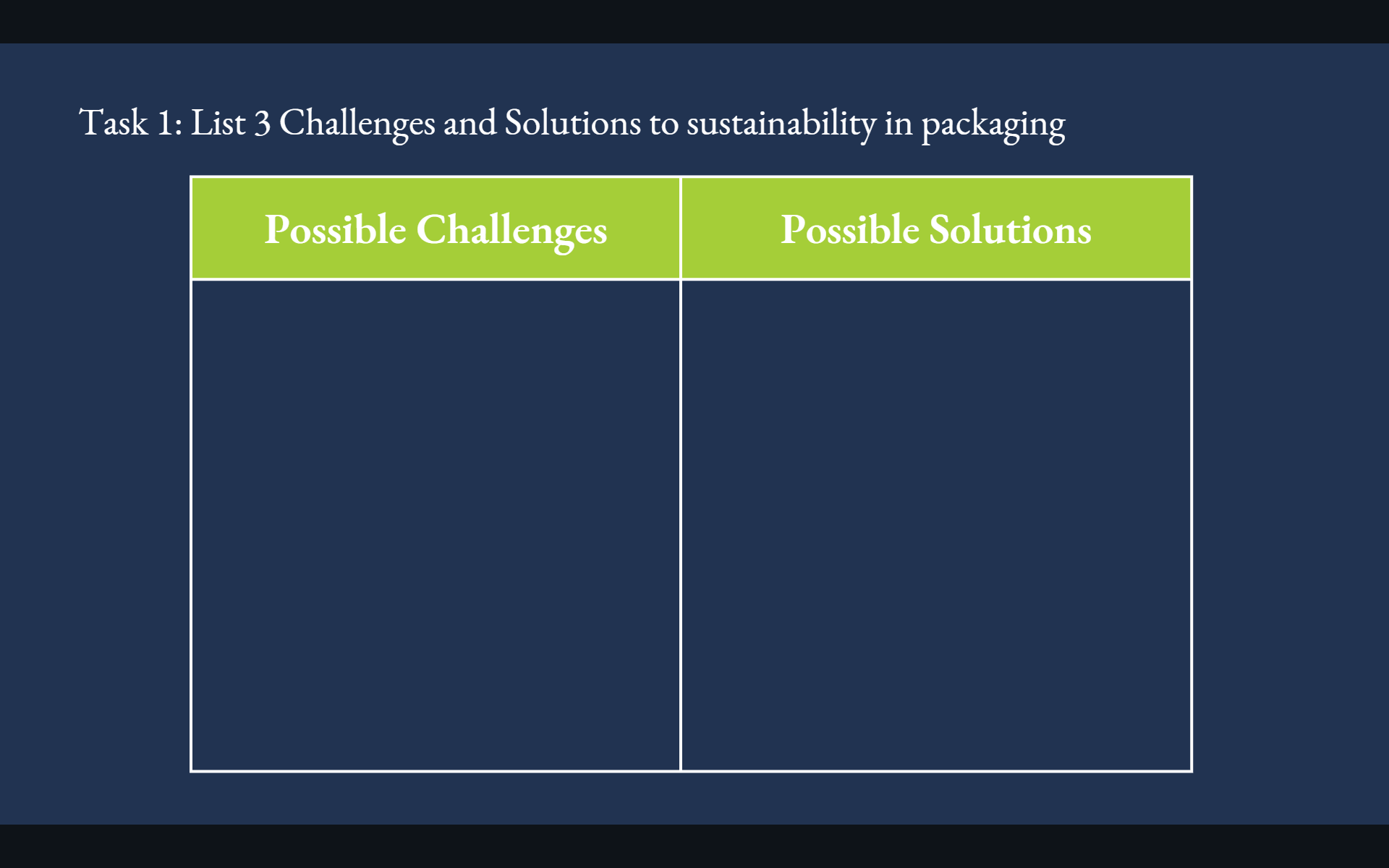 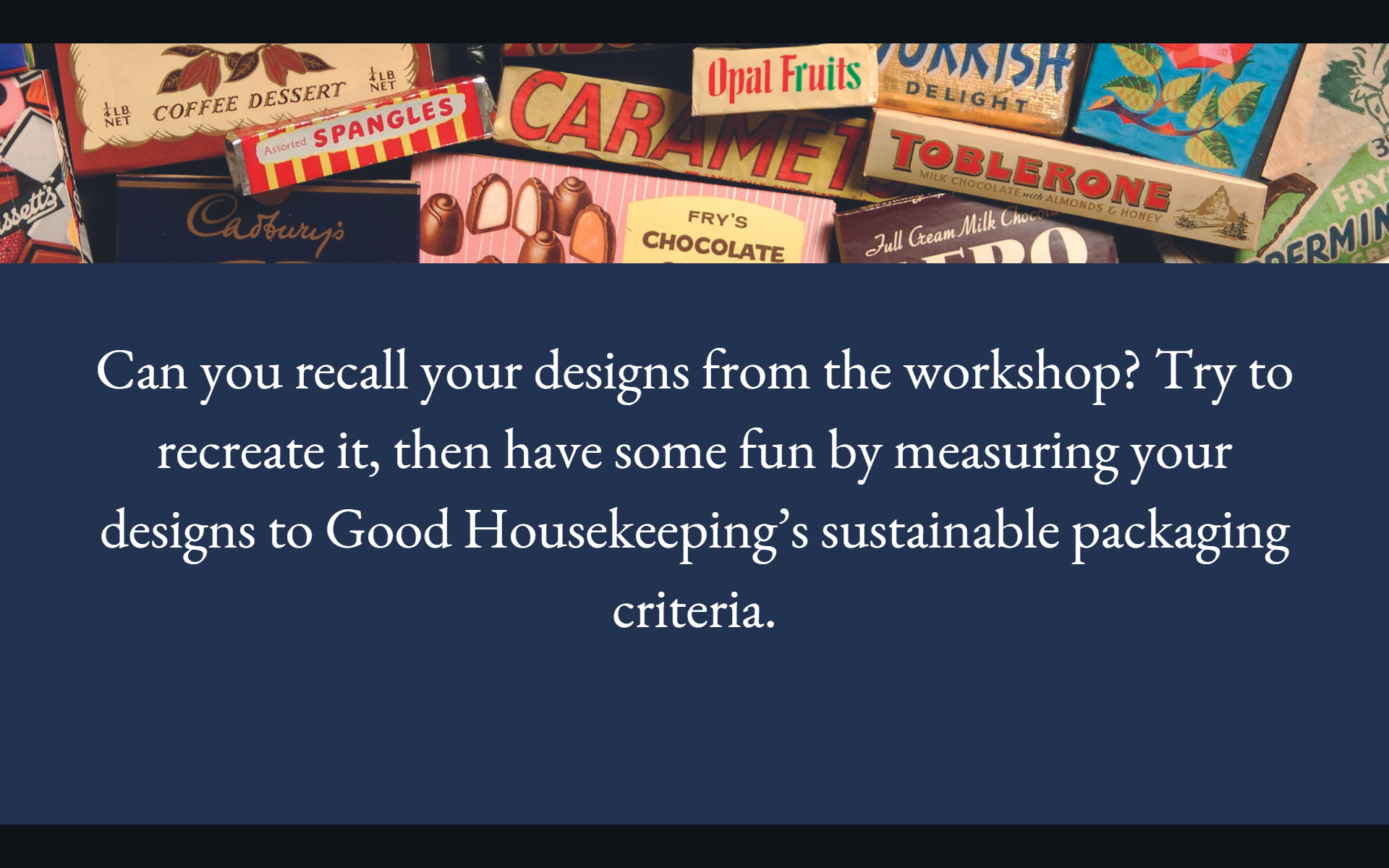 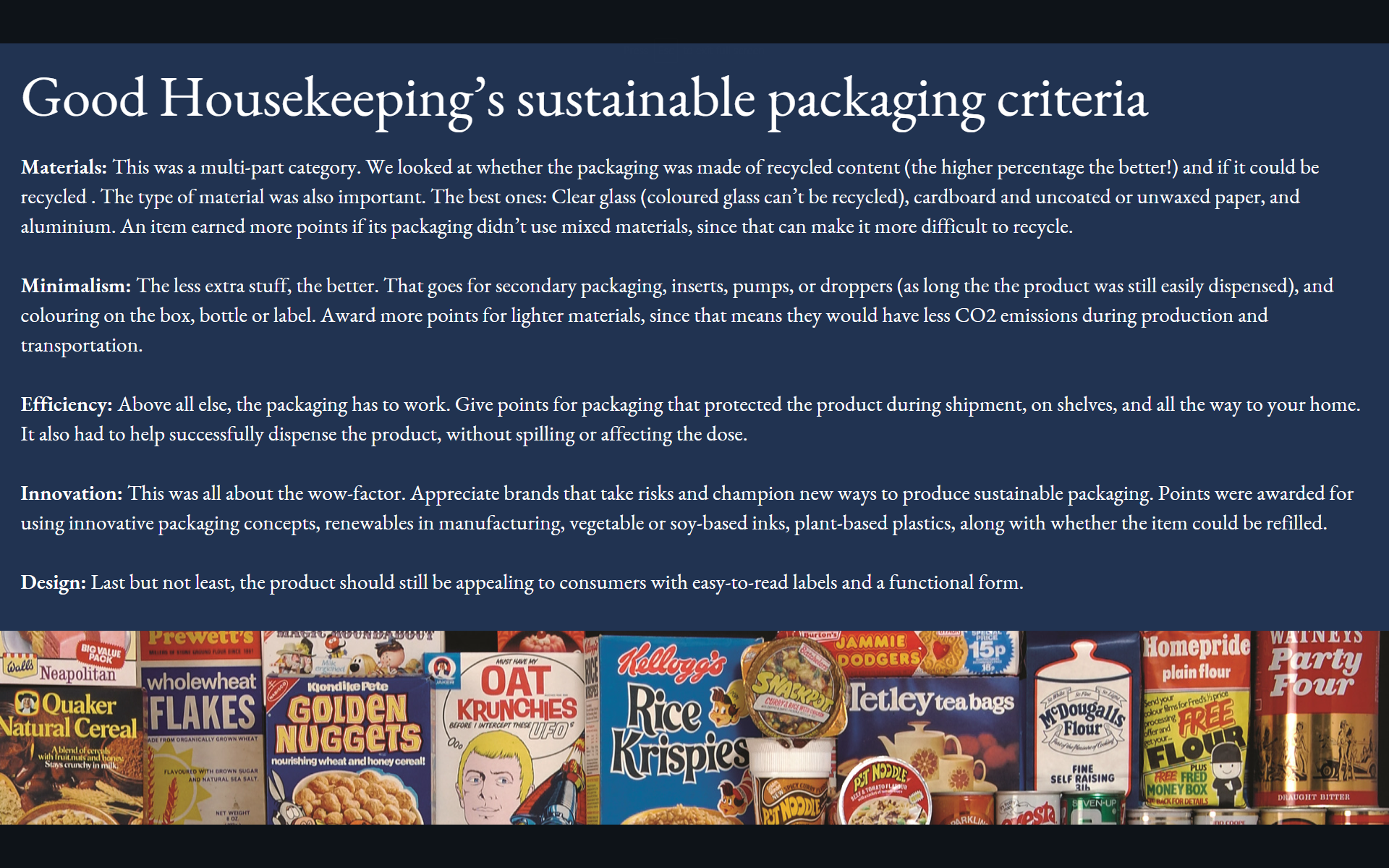 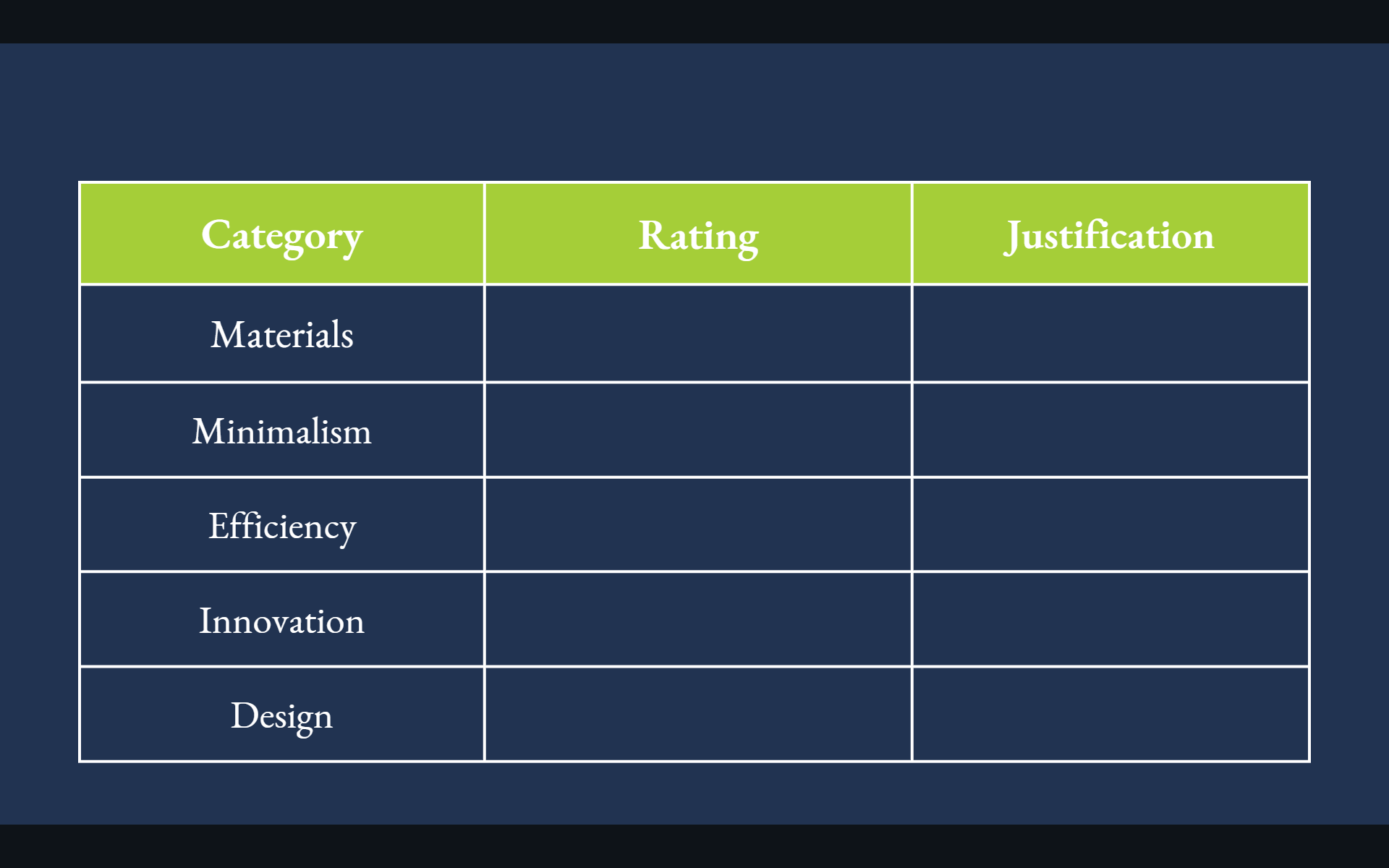 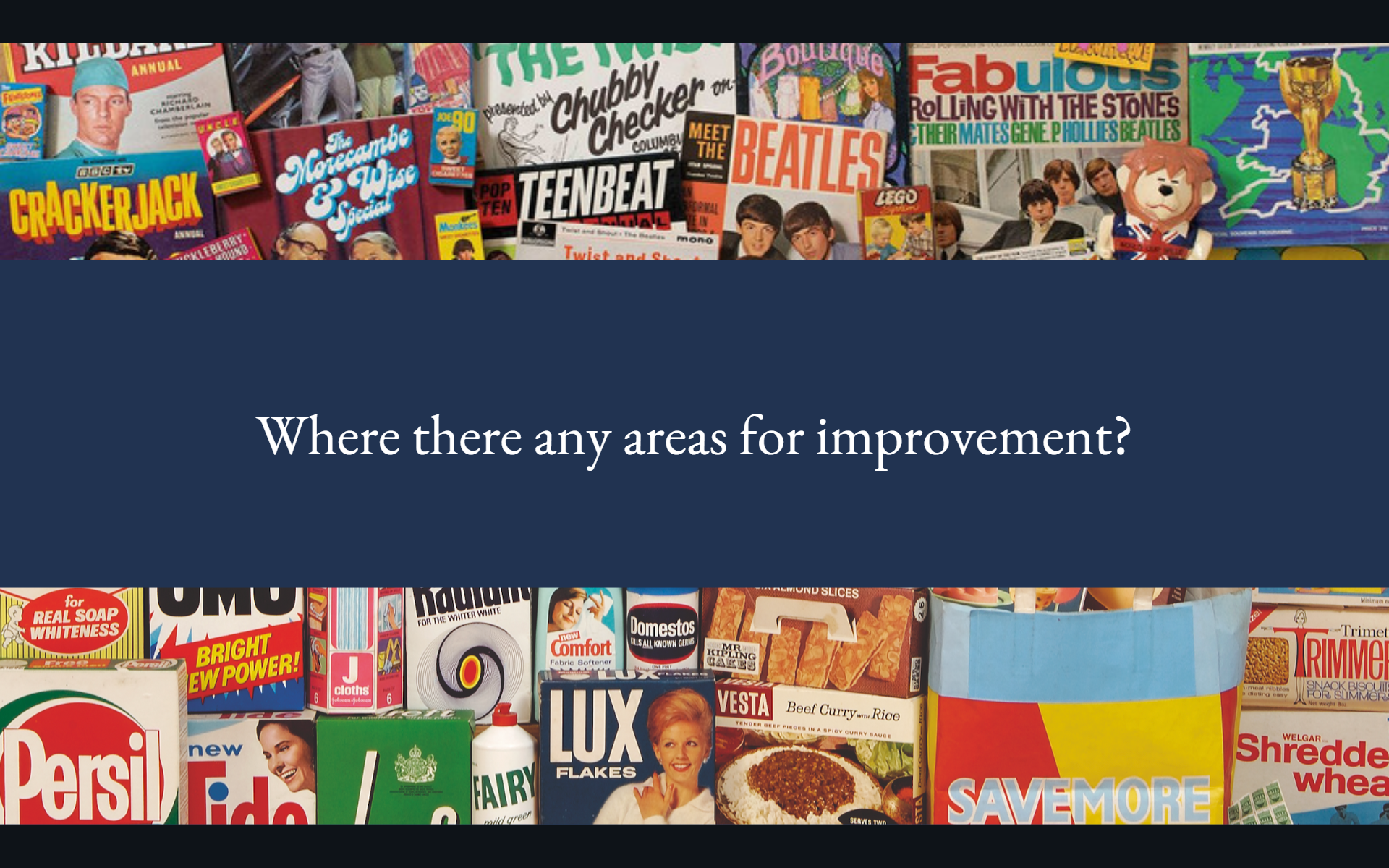 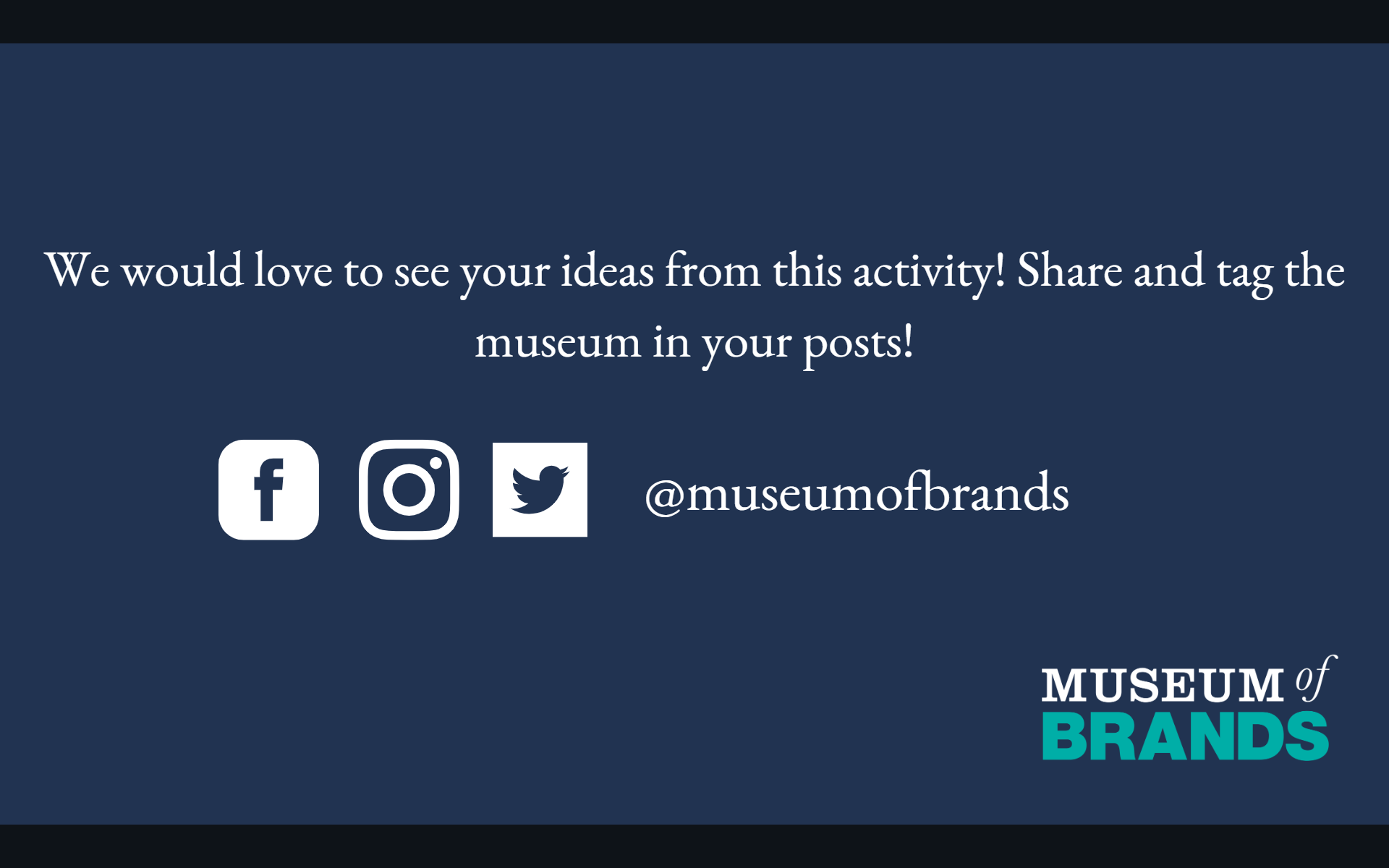 WWF Footprint calculator - WWF Footprint Calculator
Global footprint network (ecological footprint calculator) - Ecological Footprint Calculator
Carbon footprint shopping calculator - Carbon Calculator - Calculation Explanation - Shopping Carbon Calculator - Shopping
Foodprint calculator Foodprints Calculators - Earth Day 
Another good Foodprint calculator; Food carbon footprint calculator - My Emissions; they help food brands that want to stand out to environmentally-conscious consumers
Impact of packaging on environment - The Environmental Impact of Food Packaging - FoodPrint + Environment (bpf.co.uk)
A longer read, but definitely worth it - Sustainable Packaging: Examples, Ideas & Strategies | GWP Group